В мире дорожных знаков.
Музыкальный руководитель МАДОУ
 « Малыш»  Грибанова В.А
2019
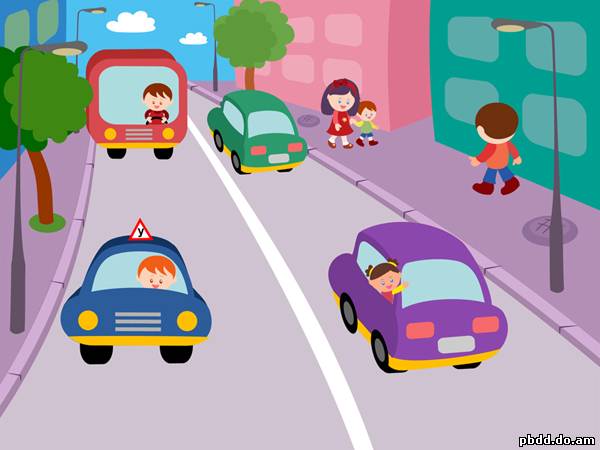 Задачи:* обобщить знания детей о правилах дорожного движения, о правилах поведения на улице через эмоциональное восприятие. Закрепить знания детьми дорожных знаков и их значений;* довести до сознания детей, к чему может привести нарушение правил дорожного движения;* развивать ловкость, внимание, сосредоточенность, смекалку, логическое мышление;* воспитывать грамотного пешехода.
Нужно слушаться без спора указанье светофора
Нужно правила движенья выполнять без промедленья
Нельзя играть на мостовой!
Ведь там рискуешь головой!
На мостовой – не играть! Не кататься!
Если хочешь здоровым остаться.
Мне, Петрушке, очень надо
Вам загадки загадать!
Потому что вы, ребята
Должны правила все знать!
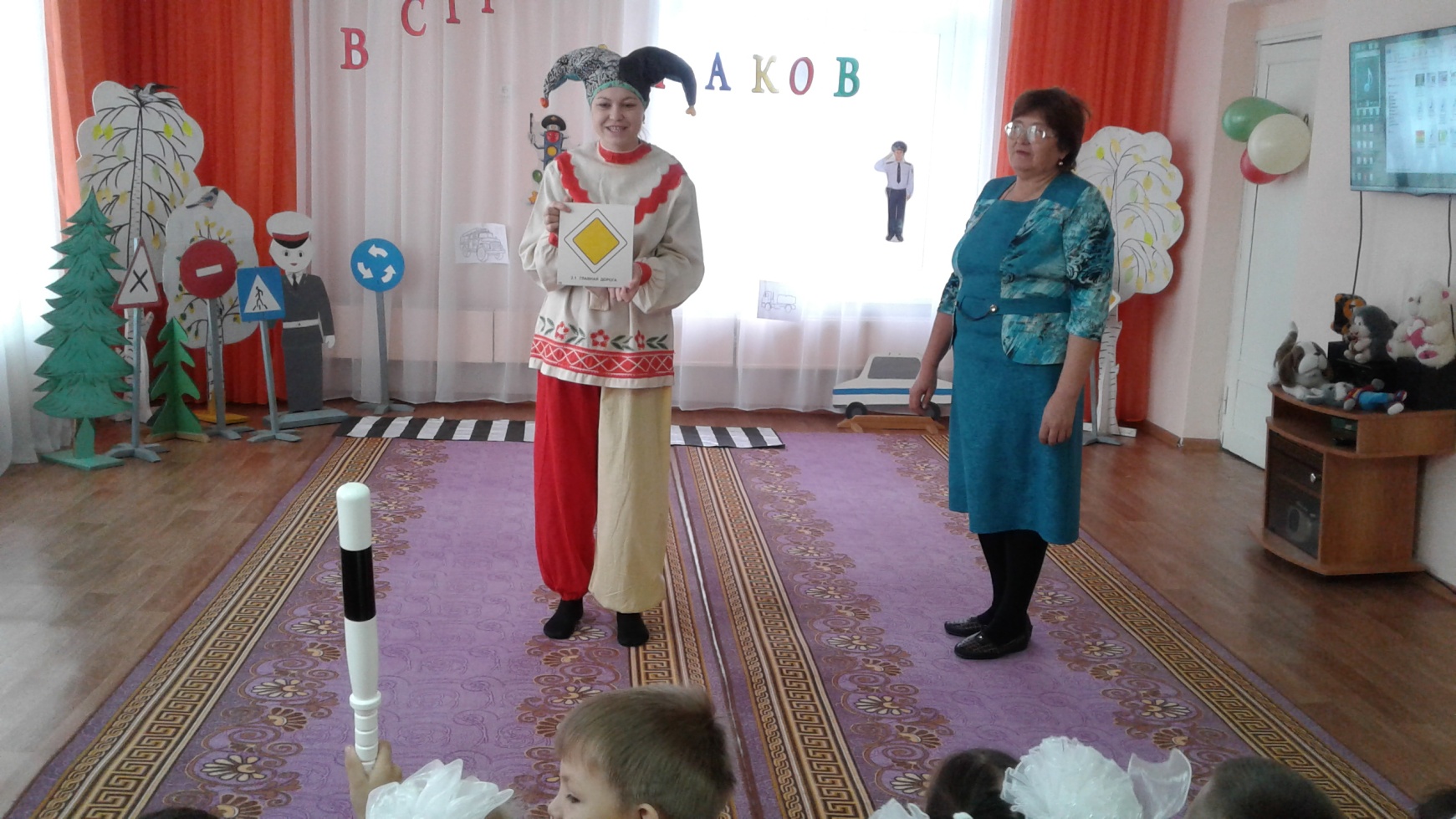 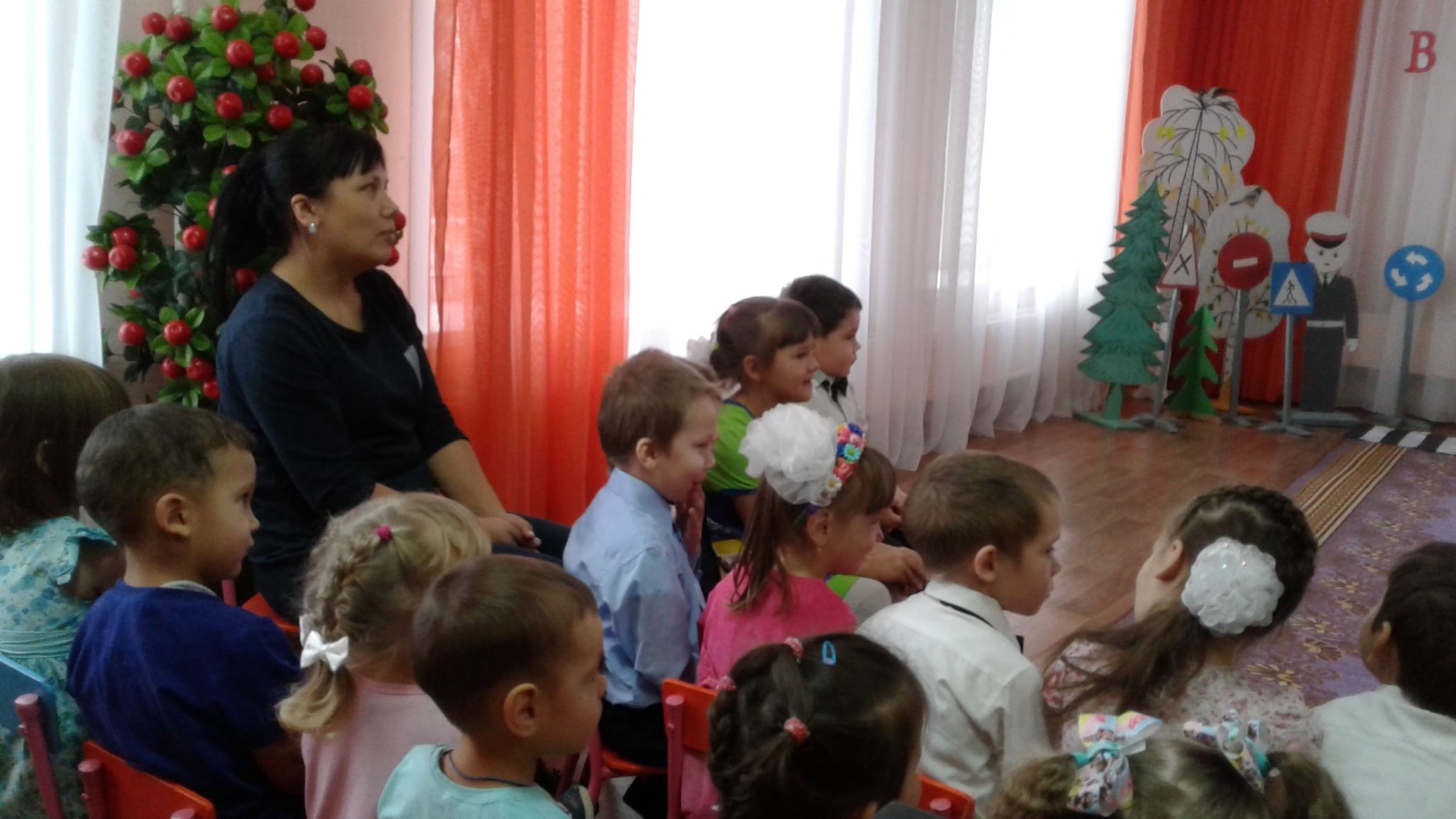 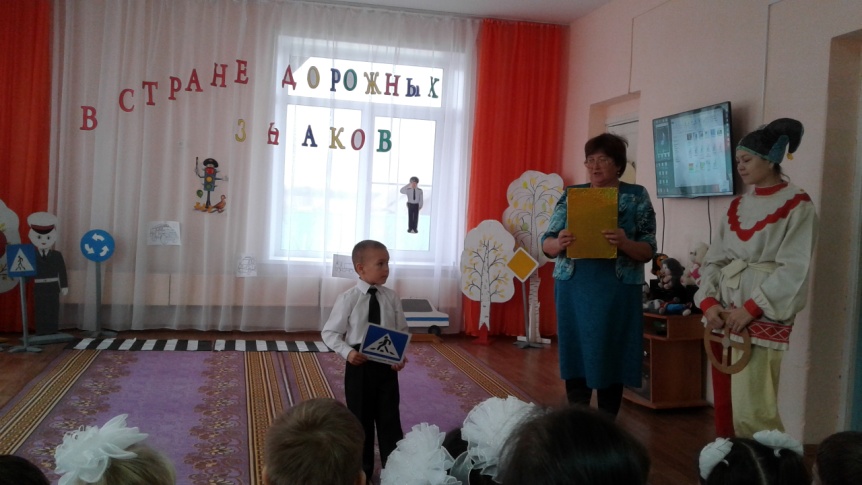 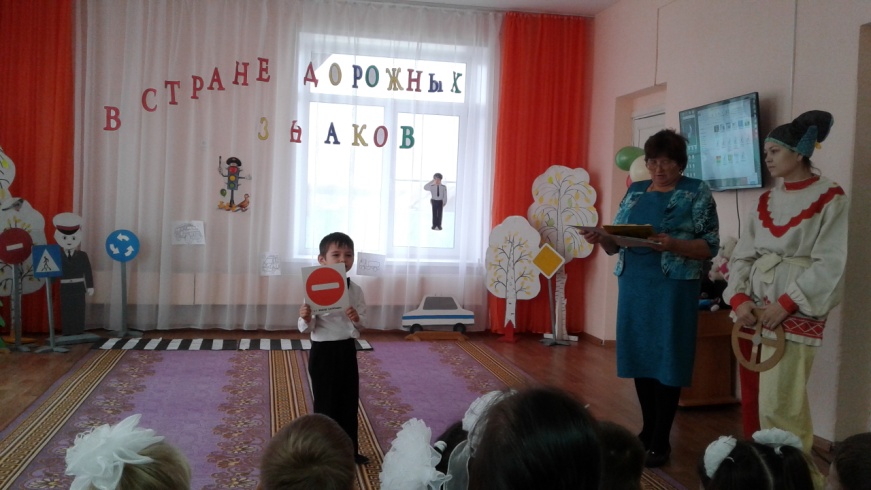 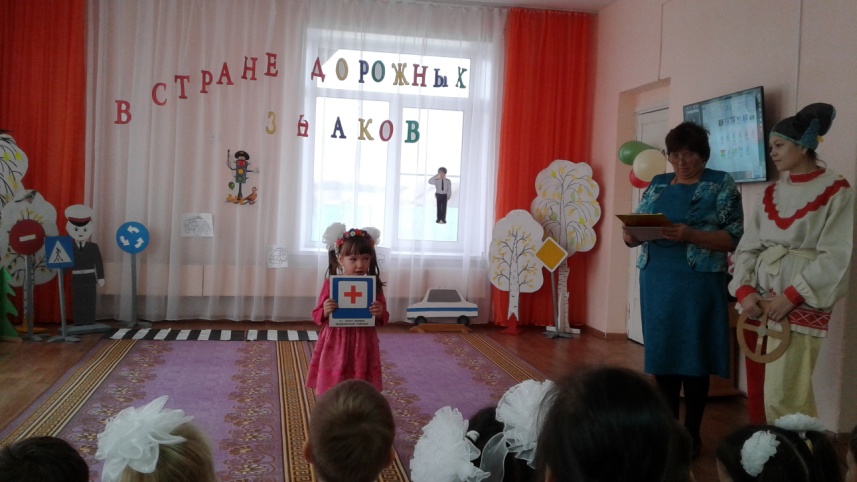 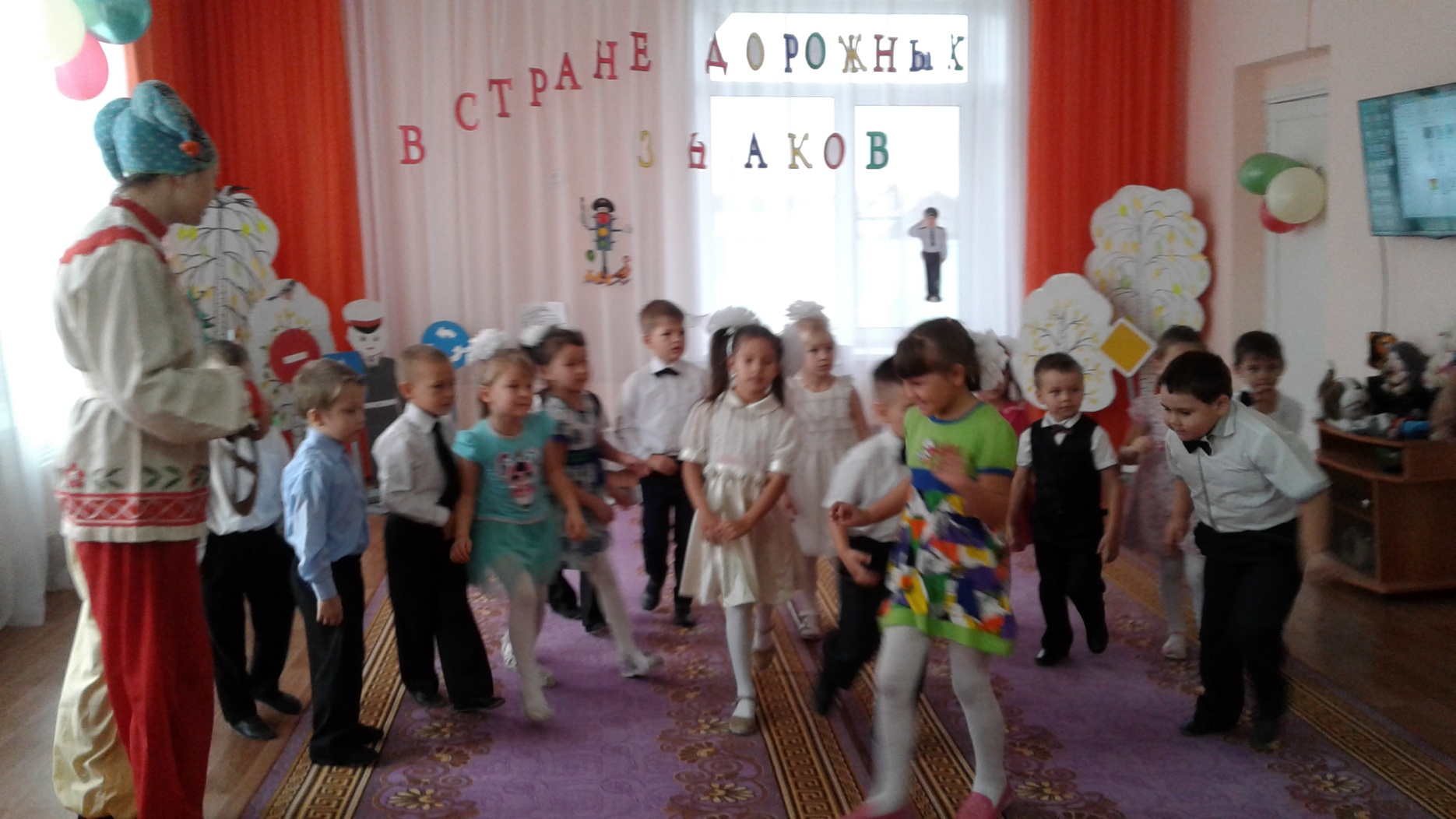 Мы — знаки дорожные!Запомнить несложно,Что каждый из нас говорит!
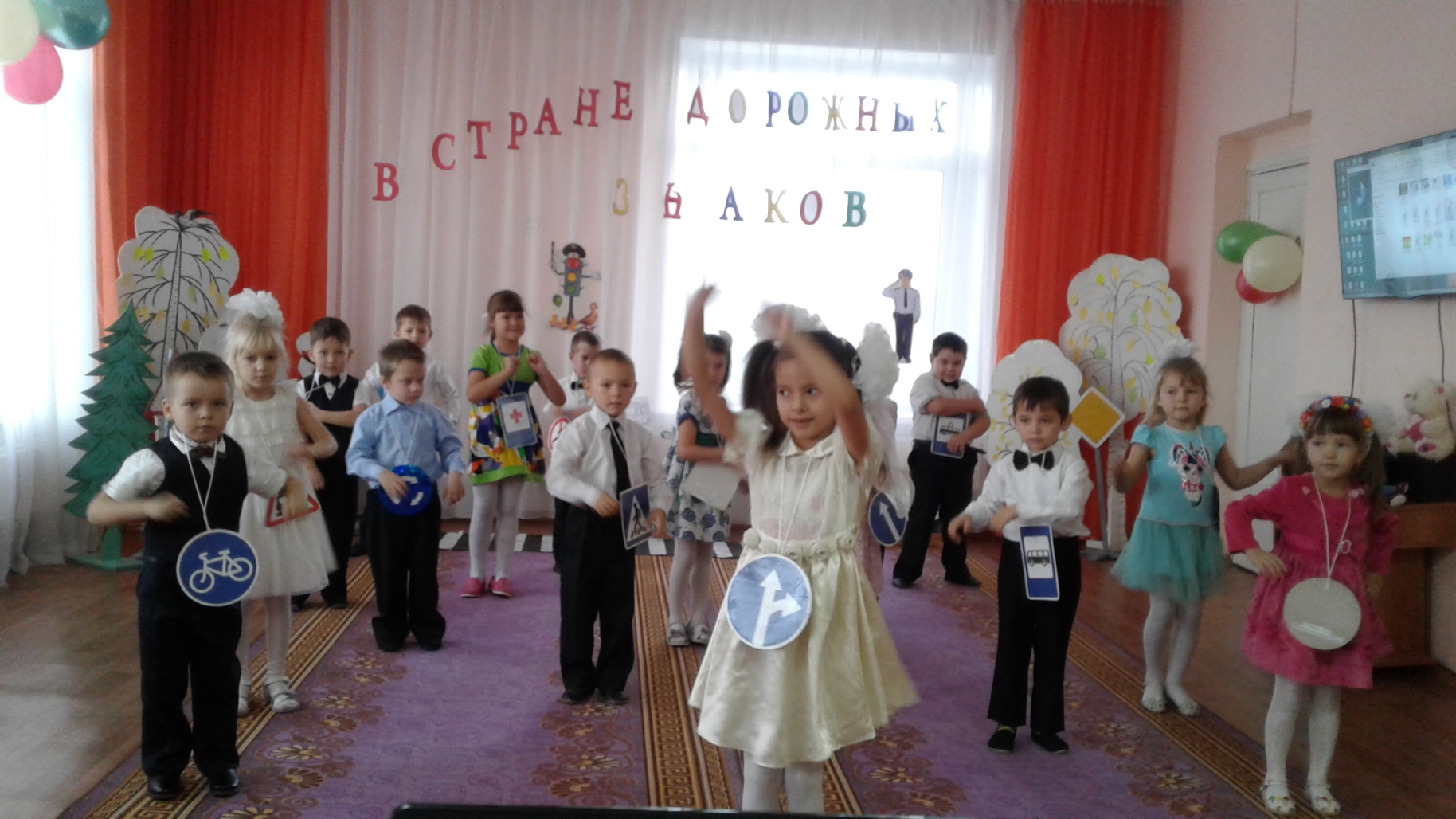 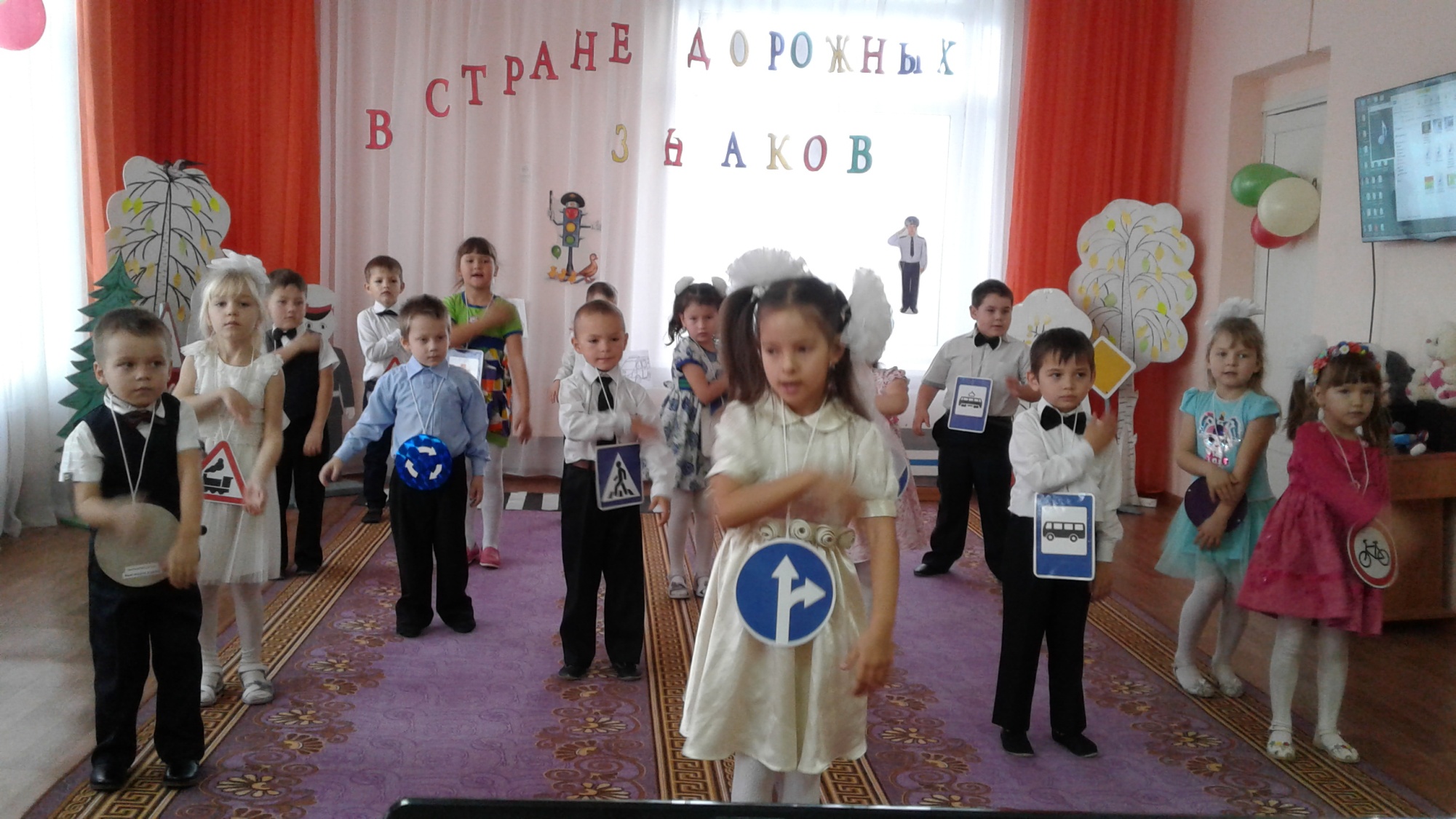 Здравствуйте, ребята! Я пришел к вам не просто так, я подготовил для вас конверты с разными заданиями. Вы готовы выполнить их? (ответы) Открываю первый конверт.
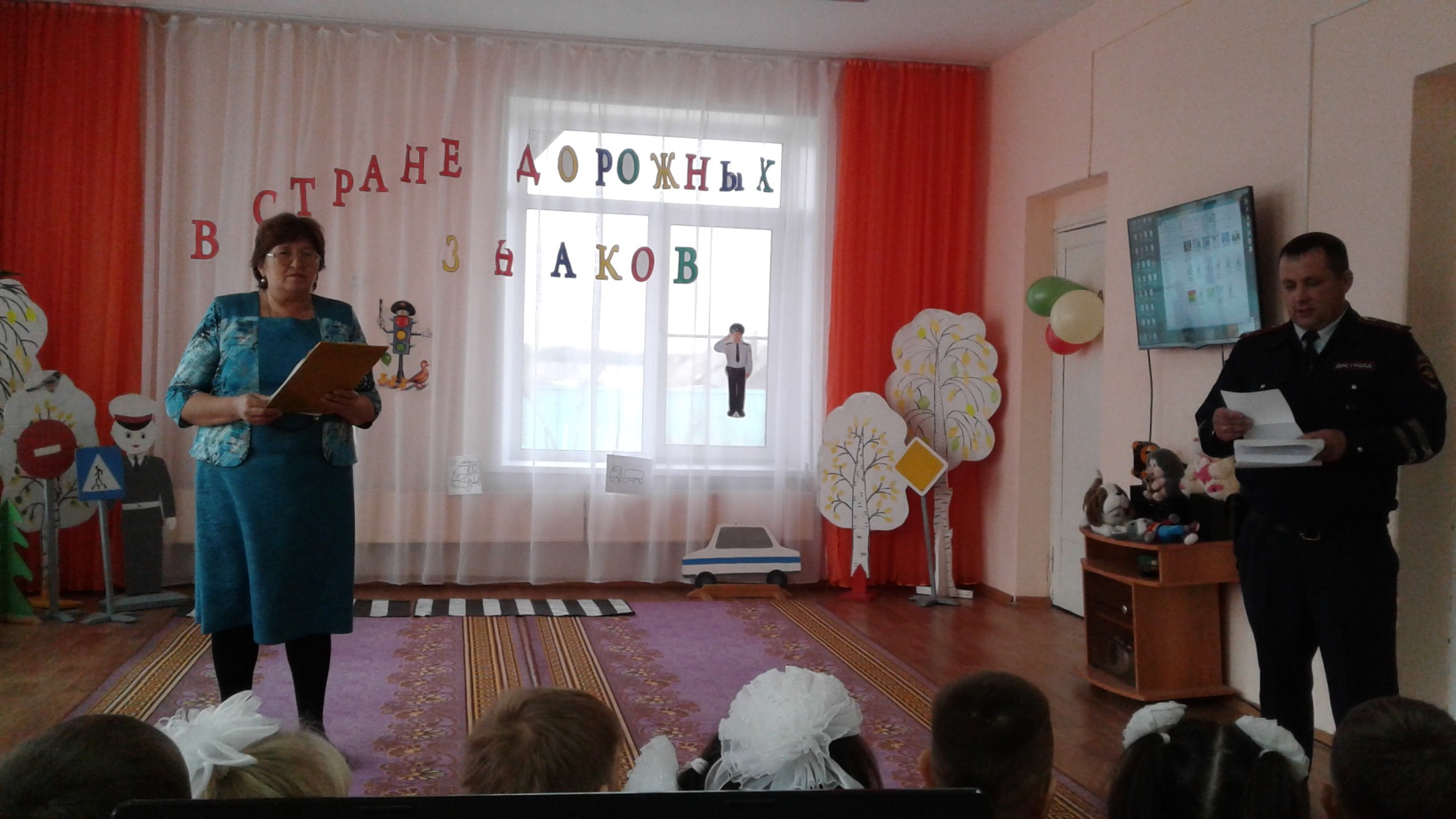 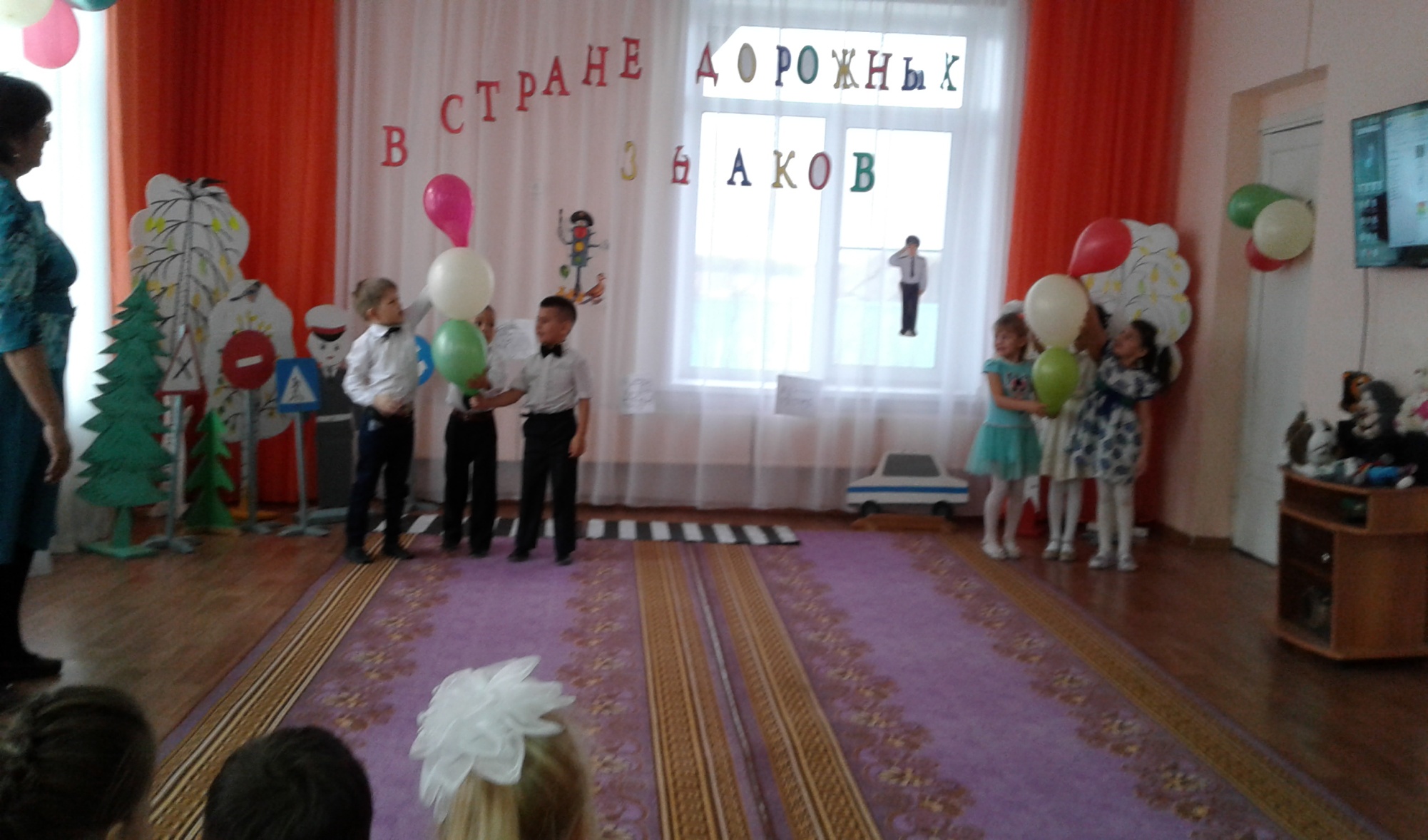 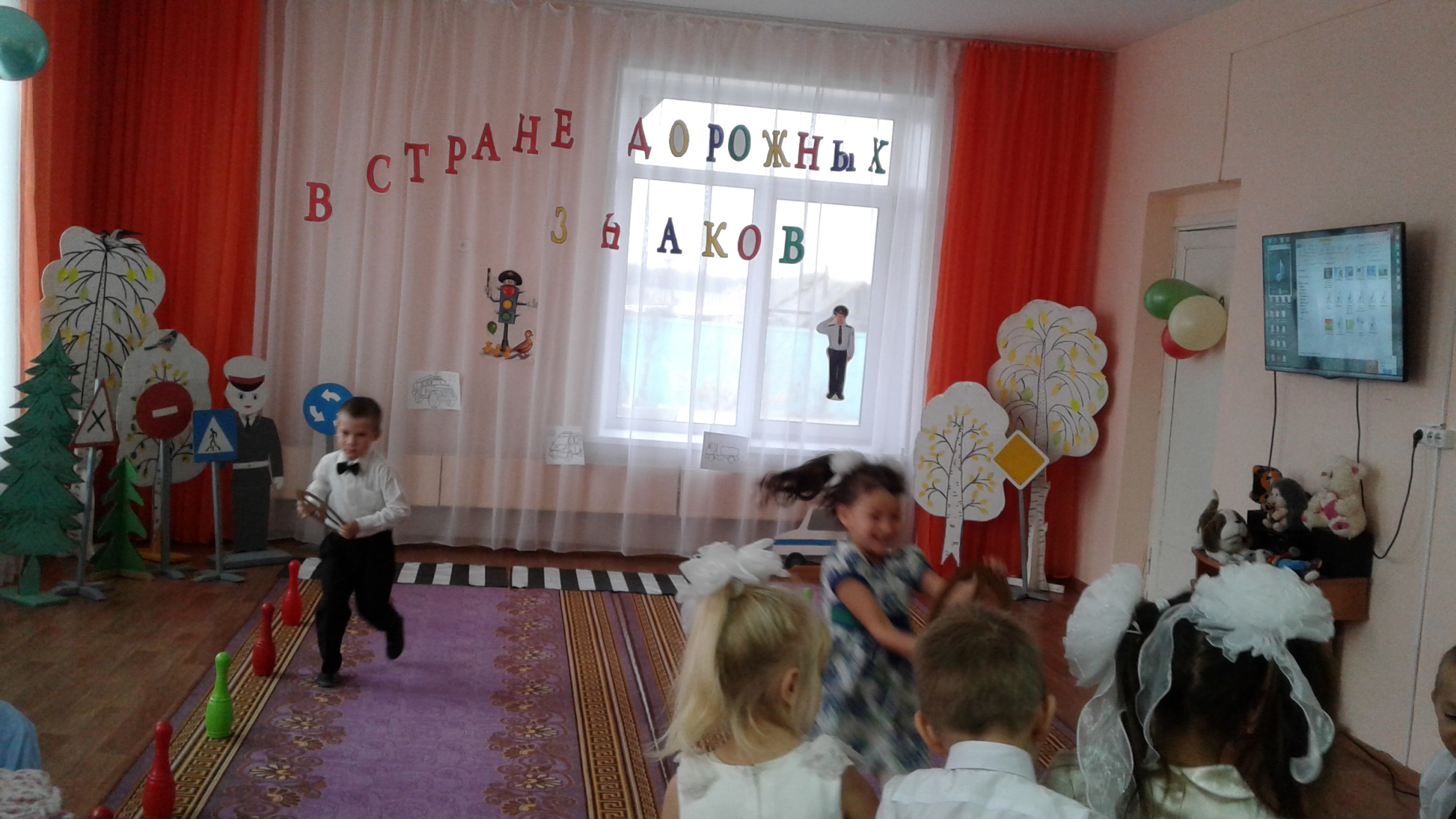 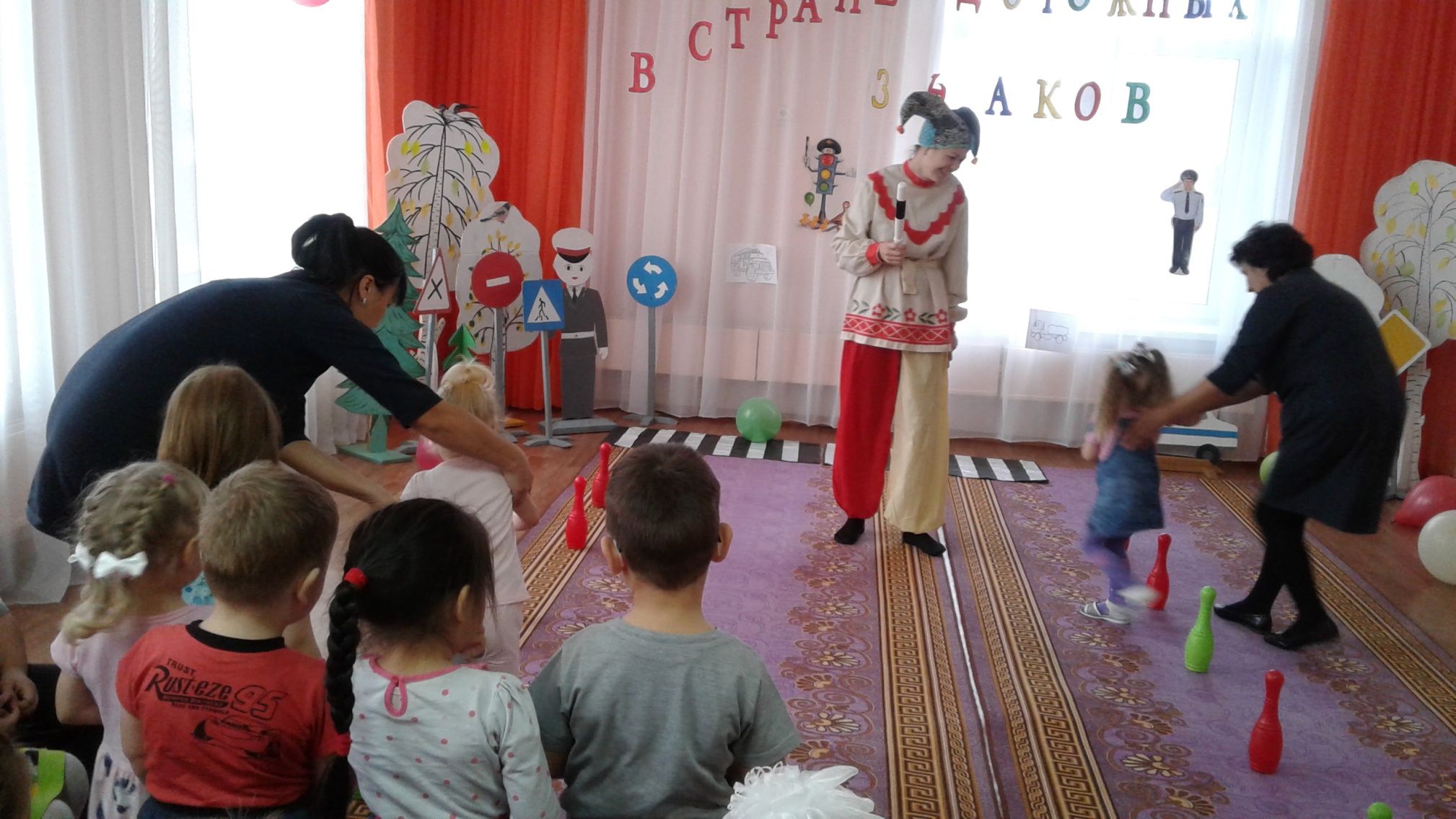 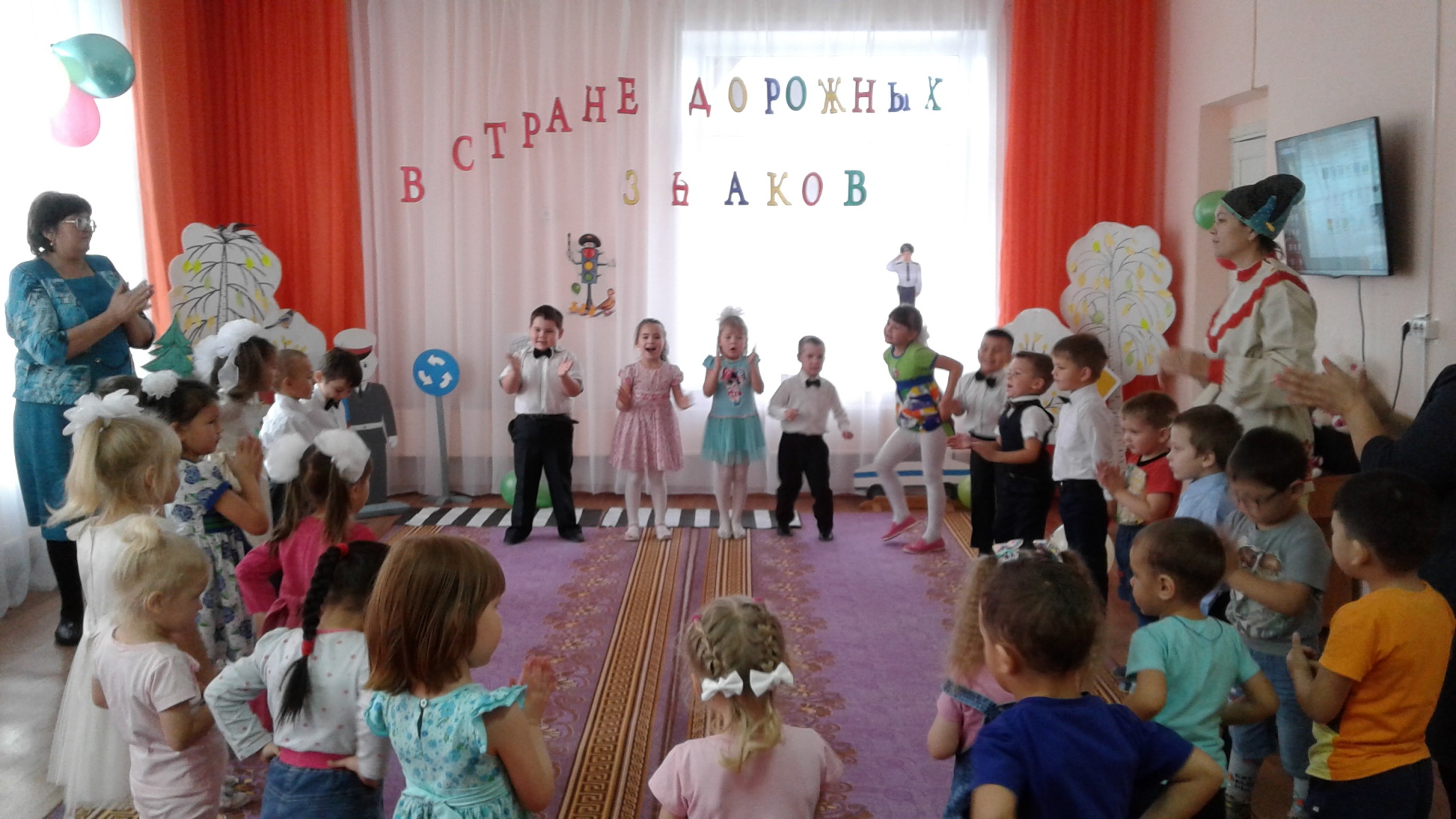 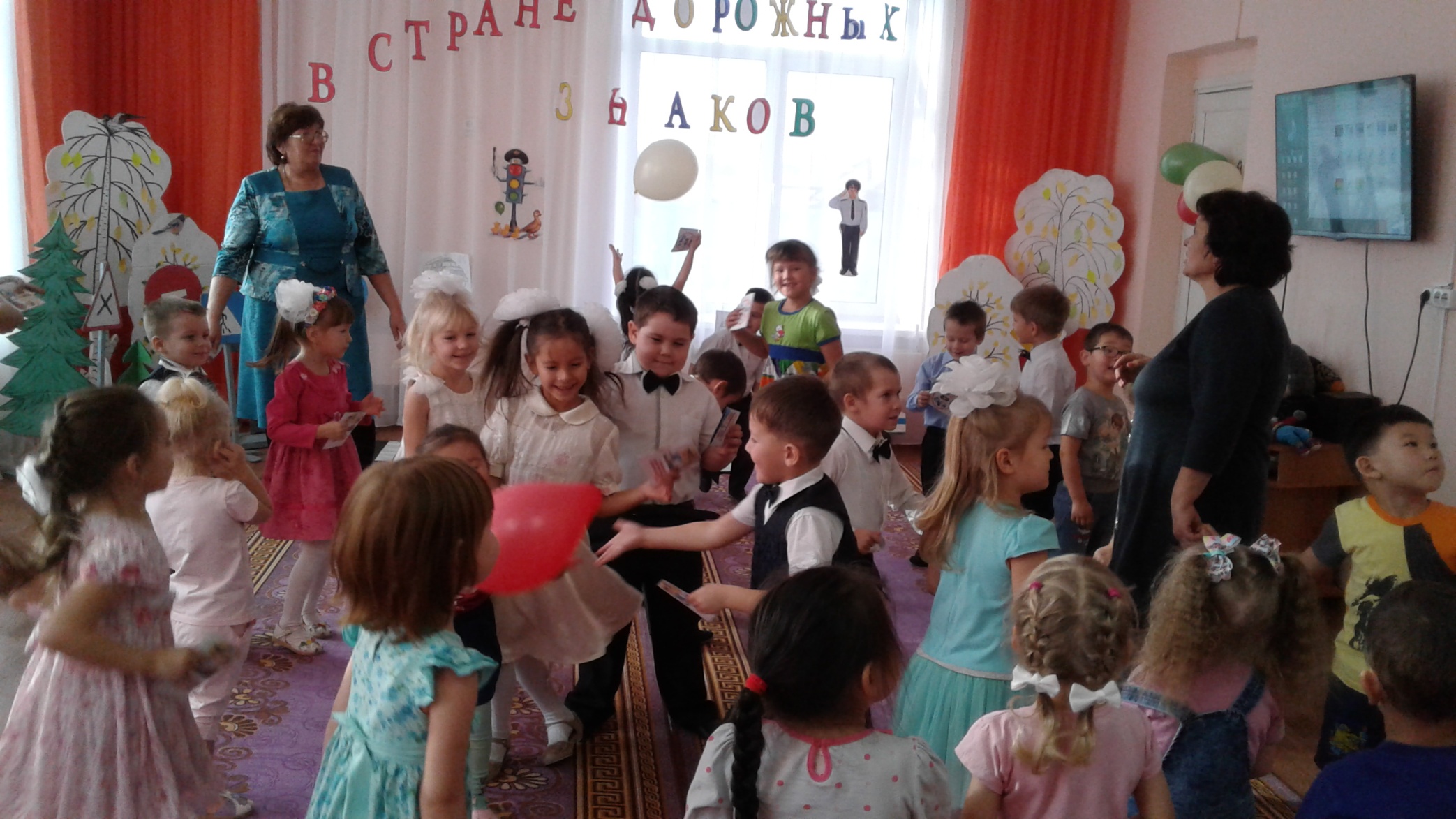 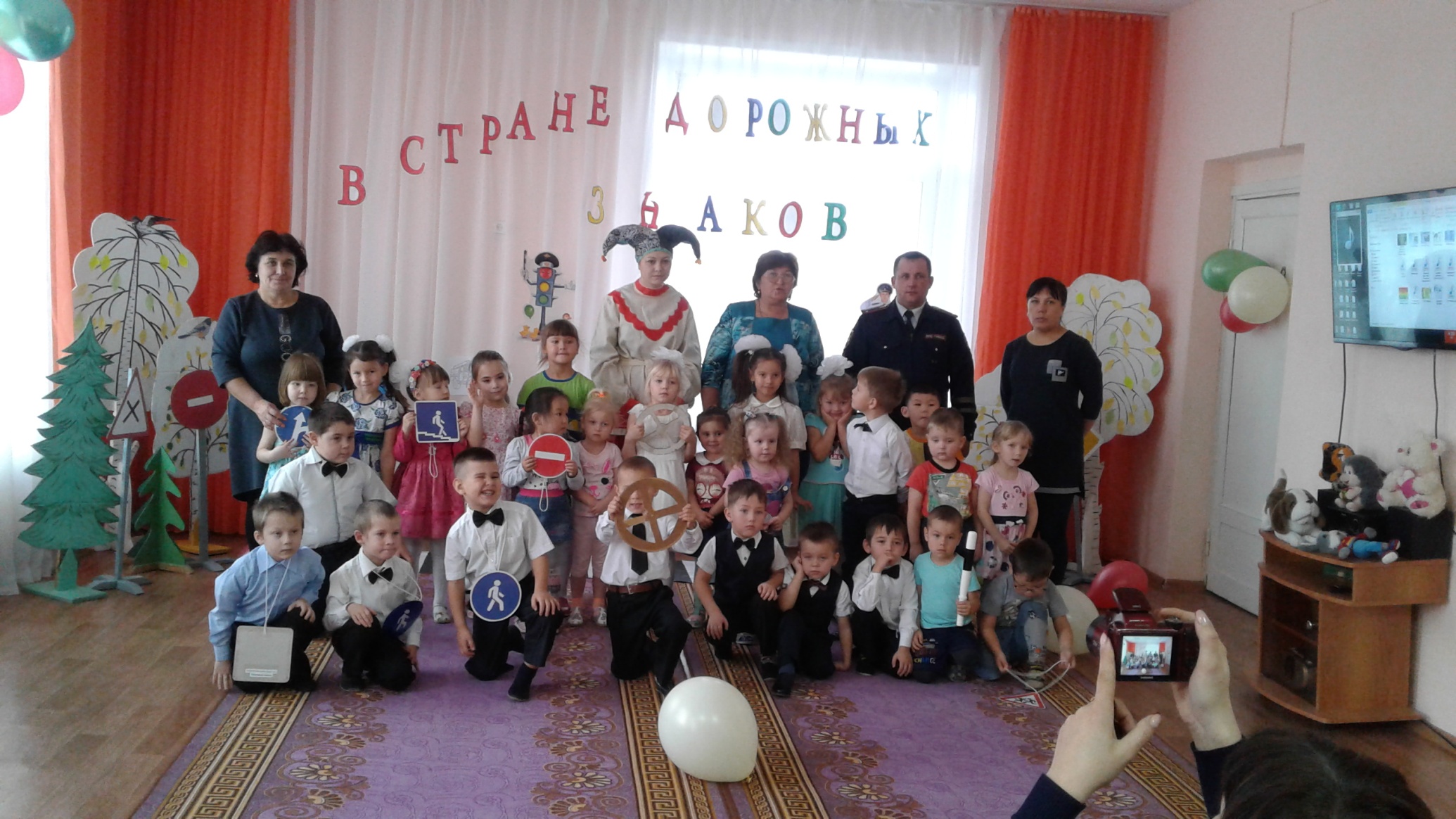 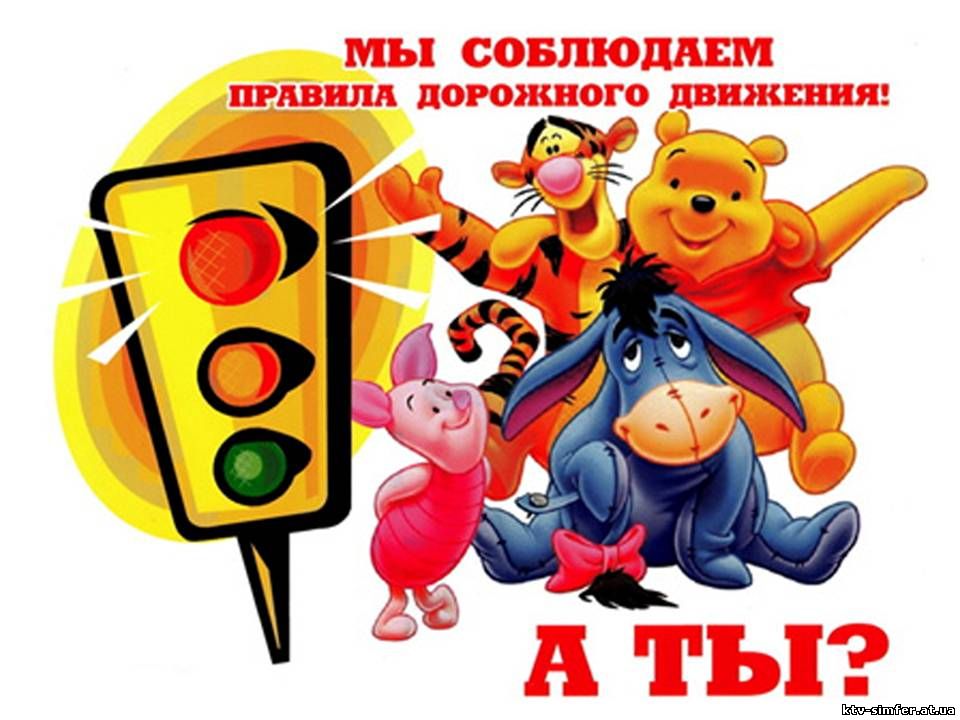